Interview 
Commands
During the interview, you might hear commands. Here are some sample commands for you.
Commands
Please be seated.
Commands
Please hand me your passport.
Commands
Read this sentence.
Commands
Please follow me.
Commands
Please print your name.
Commands
Write this sentence here.
Commands
Raise your right hand.
Commands
Please remain standing.
Commands
Sign your name here.
Commands
Please wait here.
Please remain standing
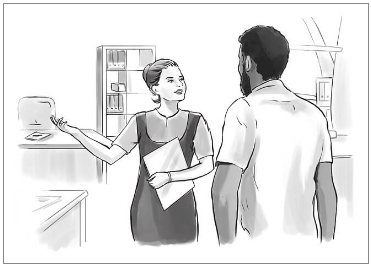 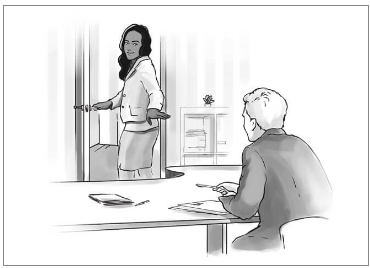 a
b
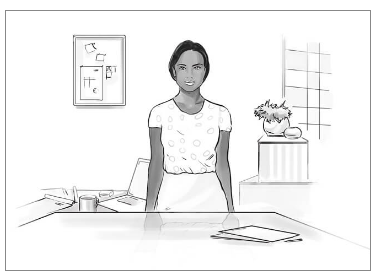 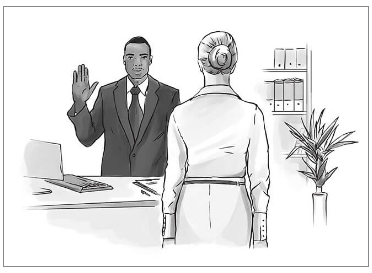 c
d
Please wait here
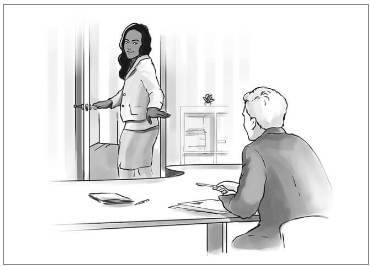 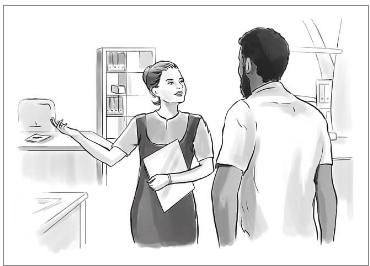 a
b
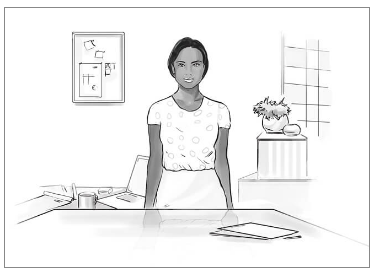 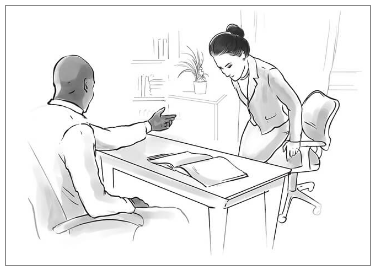 c
d
Read this sentence
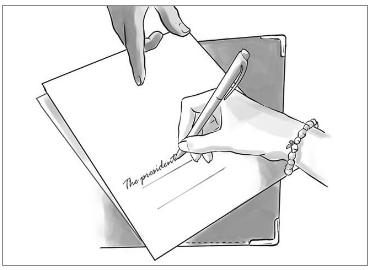 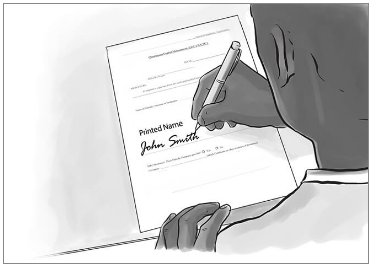 a
b
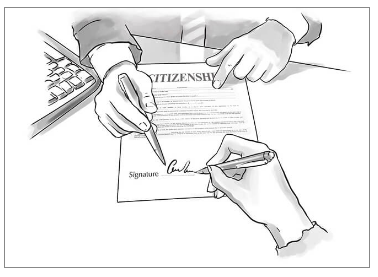 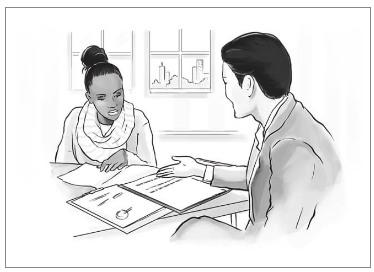 c
d
Write this sentence here
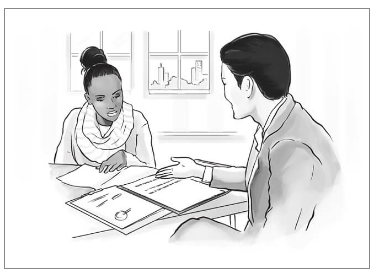 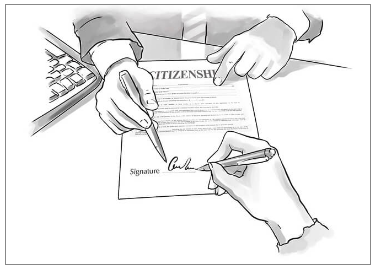 a
b
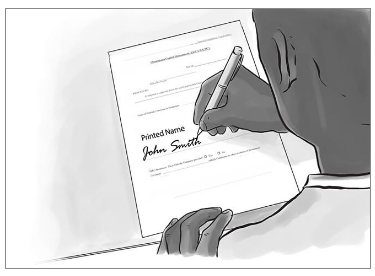 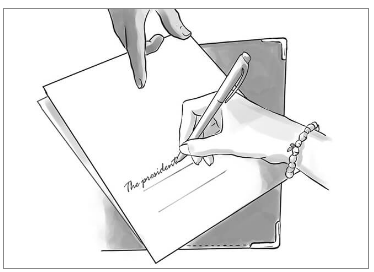 c
d
Please hand me your passport
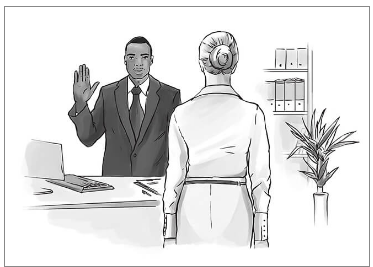 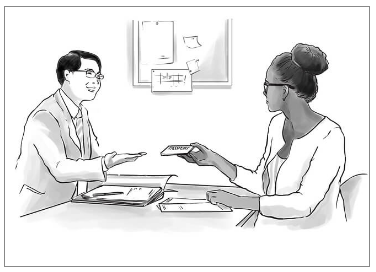 a
b
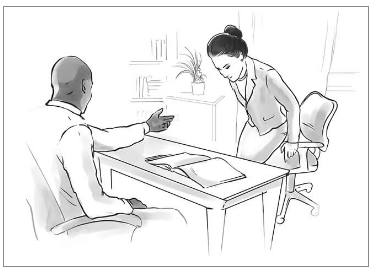 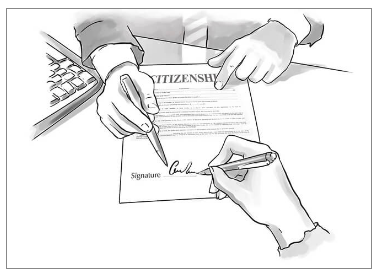 c
d
Please be seated
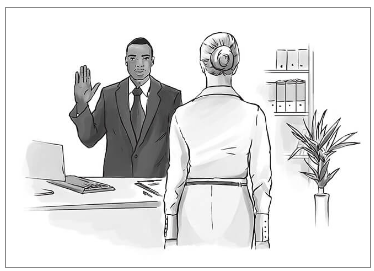 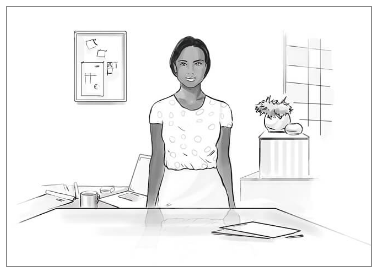 a
b
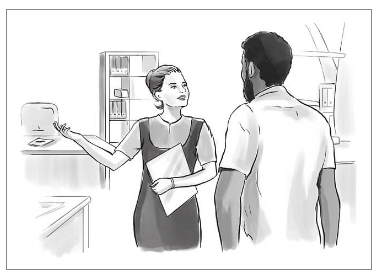 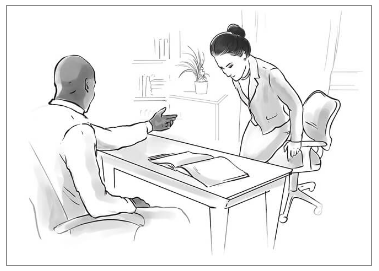 c
d
Please print your name
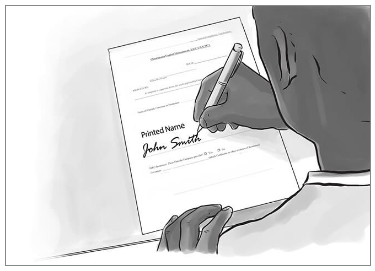 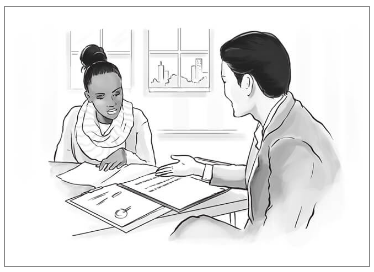 a
b
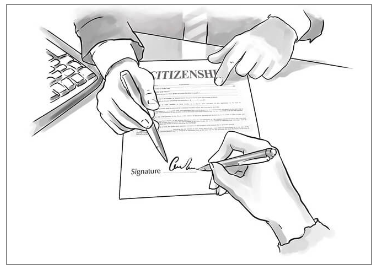 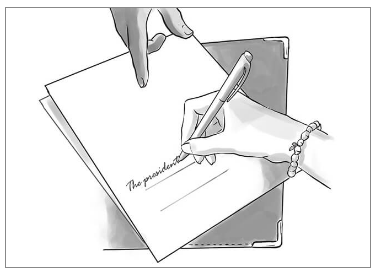 c
d
Sign your name here
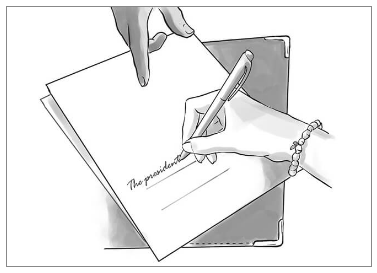 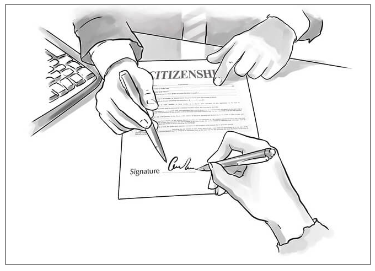 a
b
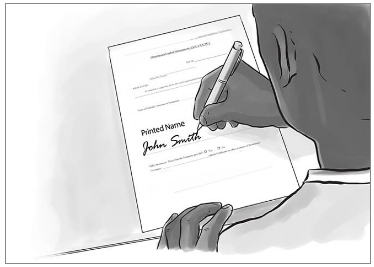 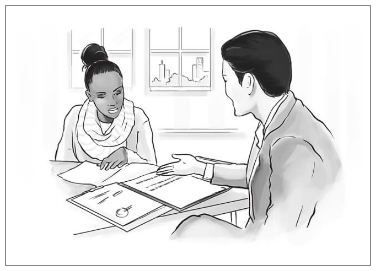 c
d
Please follow me
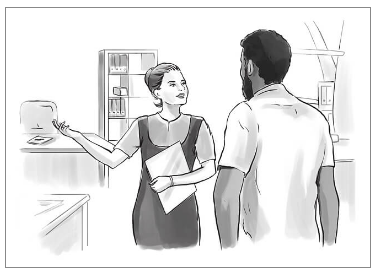 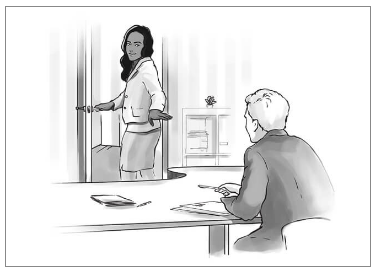 a
b
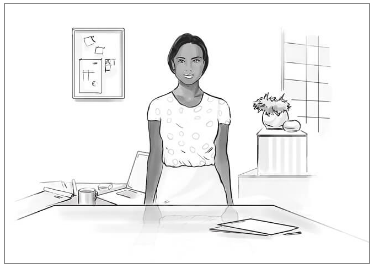 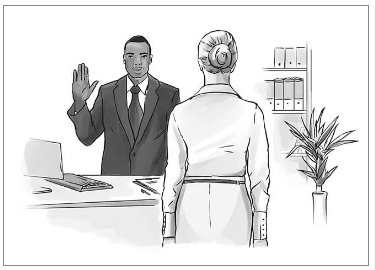 c
d
Raise your right hand
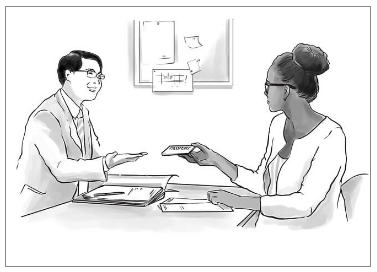 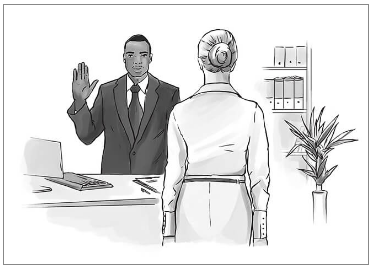 a
b
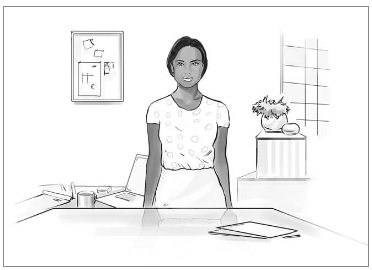 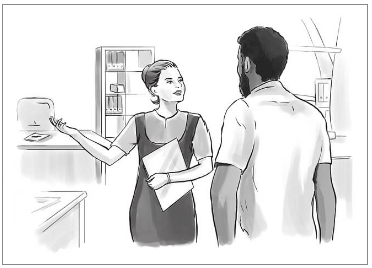 c
d